Lecture 3: Protein sorting (Golgi apparatus and vesicular transport)
Dr. Mamoun Ahram
Faculty of Medicine
Second year, Second semester, 2014-2014
Principles of Genetics and Molecular Biology
Functions of Golgi
Further protein processing and modification
Protein sorting
Synthesis of glycolipids and sphingomyelin
Structure of the Golgi
, endosomes
Processing of N-linked oligosaccharides in Golgi
O-linked glycosylation
Proteins can also be modified by the addition of carbohydrates to the side chains of acceptor serine and threonine residues.
The serine or threonine is usually linked directly to N-acetylgalactosamine, to which other sugars can then be added. 
In some cases, these sugars are further modified by the addition of sulfate groups.
Lipid and Polysaccharide Metabolism in the Golgi
Transfer of phosphorylcholine group is from phosphatidylcholine to ceramide. 
Sphingomyelin is synthesized on the lumenal surface.
Addition of sugar residues.
Glucose is added to ceramide on the cytosolic side and glucosylceramide then apparently flips and additional carbohydrates are added on the lumenal side of the membrane
Ceramide is synthesized in the ER
Protein Sorting and Export
In contrast to the ER, all of the proteins retained within the Golgi complex are associated with the Golgi membrane rather than being soluble proteins within the lumen
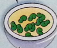 Protein packaging mediated by cargo receptor
processing in Immature secretory vesicles
Regulated secretion after siganling from specialized vesicles
Continuous, unregulated secretion
Transport to the plasma membrane of polarized cells
This is accomplished by the selective packaging of proteins into transport vesicles from the trans Golgi or recycling endosomes.
Targeting is determined by special sequences (basolatera) or sugar modification (apical)
Processing of lumenal lysosomal proteins
Addition of N-acetylglucosamine phosphates
Removal of N-acetylglucosamine
The enzyme recognizes a signal patch (a three-dimensional structural determinant) not a sequence.
Transport of lysosomal proteins
Lumenal lysosomal proteins marked by mannose-6-phosphates bind to a mannose-6-phospahte receptor. 
The complexes are packaged into transport vesicles  destined for late endosome, which mature into lysosomes.
lysosomal membrane proteins are targeted by sequences in their cytoplasmic tails, rather than by mannose-6-phosphates.
The mechanism of vesicular transport
How have we understood the mechanism?
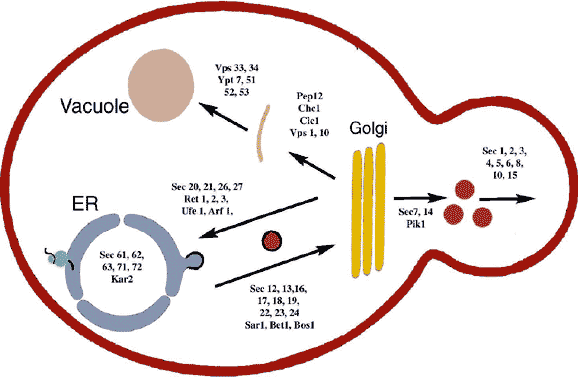 Isolation of yeast mutants that are defective in protein transport and sorting (sec mutants) 
The role of Sec61 as translocation channel in the ER
Reconstitution of vesicular transport in cell-free systems
Biochemical analysis of synaptic vesicles
Tracing the path of GFP fusion proteins
Proteomics analysis
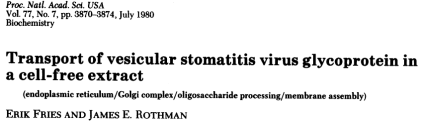 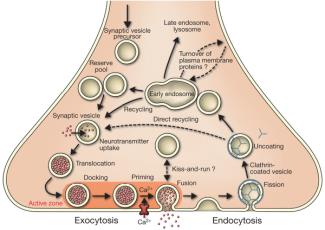 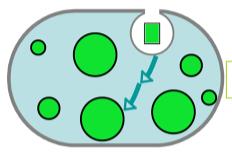 Formation and fusion of a transport vesicle
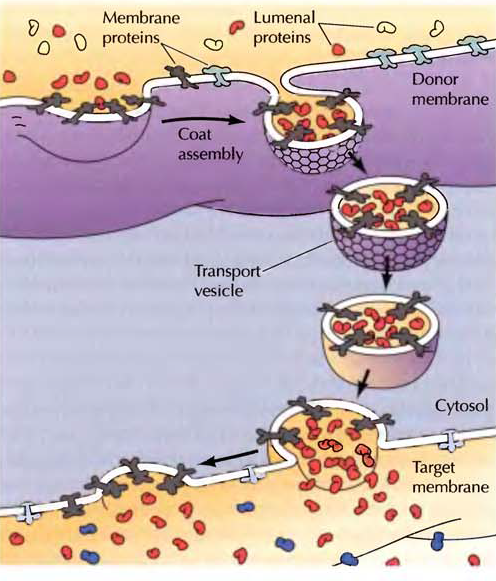 Vesicular transport
Coat disassembly
Vesicular docking & fusion
Coat proteins
Formation of clathrin-coated vesicles
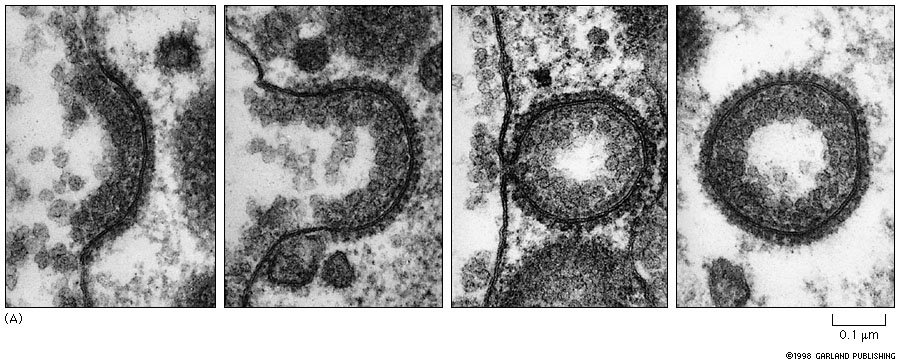 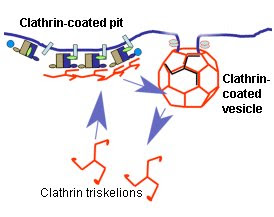 Role of ARF1
Activation of Arf1 by GEF
Recruitment of  AP1 (not shown) and clathrin
Formation of Arf1-clathrin-receptor-cargo complex
Formation of vesicle
Budding and transport of vesicle
Inactivation and of Arf1 and disassembly of coat
Vesicle fusion
Players of vesicle fusion
The formation v-SNAREs-t-SNAREs complexes on the leads to membrane fusion.
GTP-binding Rab proteins function in several steps of vesicle trafficking.
Different combinations of Rab proteins mark different organelles and transport vesicles
Effector proteins allow for specific interaction
The mechanism of fusion
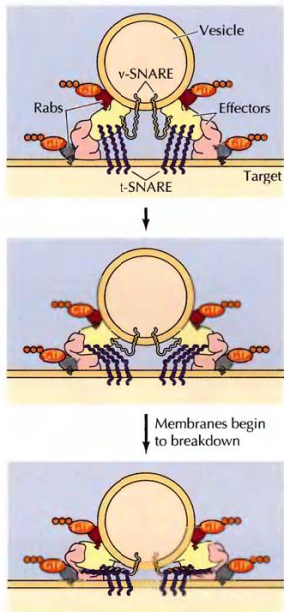 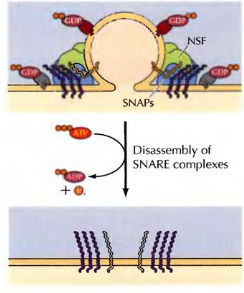 Closer vesicle-target
Interaction of effector proteins
Fusion
Tethering,
hydrolysis of GTP, SNARE interactions
Disassembly  of SNARE complex
Exocytosis
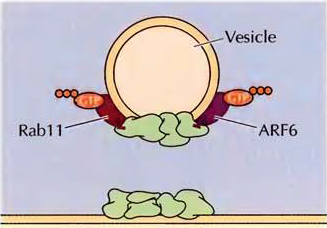 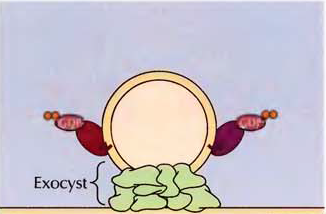 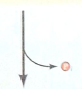 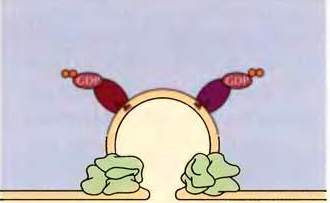 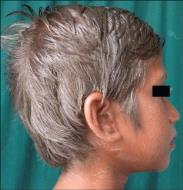 Griscelli syndrome (GS)
A rare genetic condition
Type GS: GS1, GS2, GS3
Mutations in MYO5A, RAB27A and MLPH genes that encode the MyoVA-Rab27a-Mlph protein complex that function in melanosome transport and fusion.
Pigmentary dilution of the skin, silver-grey hair, melanin clumps within hair shafts
Mature melanosomes accumulatte in the centre of melanocytes
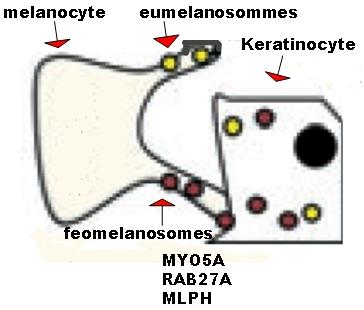 Lysosomes
Structure
Lysosomes are membrane-enclosed organelles that contain various enzymes that break down all types of biological macromolecules. 
Lysosomes degrade material taken up from outside and inside the cell.
Lysosomal enzymes
Lysosomes contain ~50 different acid hydrolases.
The enzymes are active at the acidic pH (about 5) that is maintained within lysosomes.
Levels of Protection:
Containment
Inactive if released
A proton pump maintains lysosomal pH.
Lysosomal storage diseases
Glycolipidoses (sphingolipidoses)
Oligosaccharidoses
Mucopolysaccharidoses: deficiencies in lysosomal hydrolases of glycosaminoglycans (heparan, keratan and dermatan sulfates, chondroitin sulfates. 
They are chronic progressively debilitating disorders that lead to severe psychomotor retardation and premature death.
Glucocerebroside
Glucocerebroside is a glycosphingolipids (a monosaccharide attached directly to a ceramide unit (a lipid)
It is a byproduct of the normal recycling of red blood cells during, which are phagocytosed by macrophages, degraded and their contents recycled to make new cells.
Types
Three types according to severity and nervous system involvement
Type I: (least severe, most common) the nervous system is not involved; spleen and liver enlargement, development of bone lesions
Types II and III (more severe, much rarer):  the only cells affected in Gaucher's disease are macrophages
Because macrophages function is to eliminate aged and damaged cells by phagocytosis by continually ingesting large amounts of lipids to be degraded in lysosomes
Gaucher disease, type I (acid glucocerebrosidase deficiency)
Caused by mutation in the gene encoding acid-beta glucosidase, or glucocerebrosidase, which catalyzes the hydrolysis of glucocerebroside to glucose and ceramide.
Gaucher disease, type I (glucocerebrosidase deficiency-acid)
Gaucher's disease is the most common of the lysosomal storage diseases, which are caused by a failure of lysosomes to degrade substances that they normally break down
The resulting accumulation of nondegraded compounds leads to an increase in the size and number of lysosomes within the cell
Carbohydrate metabolism
Oligosaccharidoses
Pompe disease (type II)
Lysosomes become engorged with glycogen because they lack α-1,4-glucosidase, a hydrolytic enzyme confined to these organelles
Glycogen structure is normal, but its amount is excessive
I-cell disease
Lack of targeting of lysosomal enzymes from Golgi
A deficiency in tagging enzyme
 Features: severe psychomotor retardation that rapidly progresses leading to death between 5 and 8 years of age.
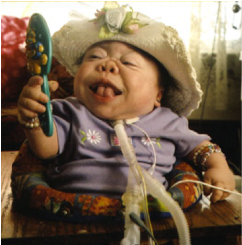 Treatment
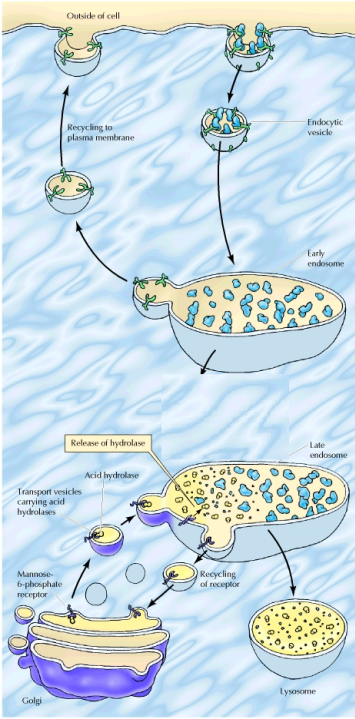 Endocytosis
Molecules are taken up from outside the cell in endocytic vesicles, which fuse with early endosomes. 
Membrane receptors are recycled via recyling endosomes.
Early endosomes mature into late endosomes. 
Transport vesicles carrying acid hydrolases from the Golgi fuse with late endosomes, which mature into lysosomes.
The acid hydrolases dissociate from the mannose-6-phosphate receptor and the receptors are recycled to the Golgi.
Recycling endosomes
Maturation
Maturation
or fusion
Chloroquine
Anti-malarial agent
In the parasite’s vaculoe, hemoglobin is digested and heme is modified by heme polymerase.
If heme is not modified, it is toxic to the parasite.
Chloroquine inhibits the enzyme.
It is a weak base that becomes charged at acidic pH
It crosses membranes into the malarial digestive vacuole.
Phagocytosis and autophagy